R教學
變異數分析R指令與範例

羅琪老師
2018/5/23
2
變異數分析介紹
變異數分析(ANOVA)能用來分析得自觀察型研究的資料，以檢定三個或三個以上的母體平均數是否相等
H0:  1=2=3=.  .  . = k
H1: 不是所有母體平均都相等
如果拒絕 H0，我們不能說所有的母體平均數都不相等
拒絕 H0 是指至少有兩個母體平均數不相等
2018/5/23
3
變異數分析的對資料的假設
1.(常態性)每個母體之反應變數均呈常態分配
2.(均質性)所有母體反應變數的變異數σ2均相等
3.(獨立性)由每個母體抽取之樣本必須互為獨立
2018/5/23
4
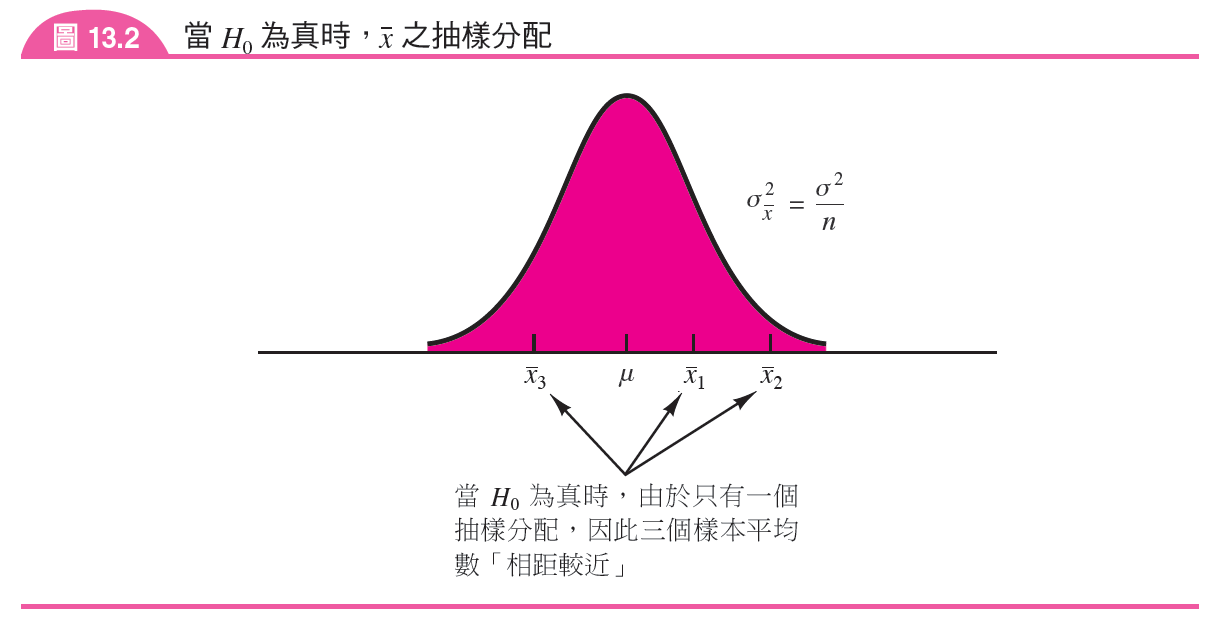 2018/5/23
5
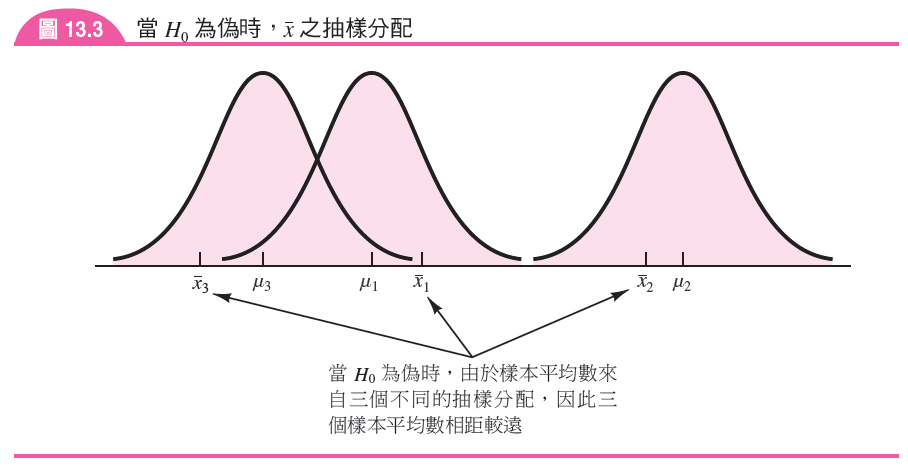 2018/5/23
6
變異數分析介紹
變異數分析是用來
    檢定多組平均數是否相等的問題，
    不是在檢定變異數相等的問題 
檢定超過兩個以上的平均數的考驗。
運用F檢定來檢定平均數間的變異量是否顯著的高於隨機變異量，又稱為變異數分析。
平均數間的變異數(組間變異)除以隨機變異(組內變異)得到的比值(F值)，來取代平均數差異與隨機差異的比值(t或Z值)
2018/5/23
7
資料與敘述統計
n  = n1 + n2  +. . . + nk  是總樣本數
總變異=組間變異+組內變異(殘差)
2018/5/23
8
變異的來源
ANOVA將總變異(total variation)劃分成兩部份：
實驗變數的變異(treatment variation)：衡量在不同的實驗變數(即解釋變數)水準下樣本結果的差異，亦稱「組間變異」(between-groups variation)。
誤差(error)：衡量在個別樣本組內觀察值的變化，亦稱「組內變異」(within-groups variation)。
2018/5/23
9
SSB代表組間變異平方和
   (Sum of squares between groups)


SSW代表組內變異平方和
   (Sum of squares within groups)
2018/5/23
10
母體變異數之處理間(組間)估計值
2 的處理間估計值，稱為組間均方 (mean square between groups)，記作 MSB，計算 MSB 的公式如下



k－ 1 為 SSB 的自由度
2018/5/23
11
母體變異數之處理內(組內)估計值
2 的處理間估計值，稱為組內均方 (mean square within groups)，記作 MSW，或稱為均方誤，記作 MSE，計算的公式如下



n - k 為 SSW 的自由度
2018/5/23
12
比較變異數之估計值：F 檢定
若虛無假設為真且 ANOVA 之假設均成立，MSB/MSE 的抽樣分配將會服從分子自由度為 k－1，分母自由度為n－k 的 F 分配


不論H0是真是假，則因MSE都不會高估也不會低估σ2
若虛無假設H0為假，則因MSB高估σ2，MSB/MSE 的值將提高
2018/5/23
13
檢定假設
H0:  1=2=3=.  .  . = k
H1: 不是所有母體平均都相等
檢定統計量 F=MSB/MSE
決策法則
p 值法：若 p 值 < α，則拒絕 H0
臨界值法：若 F > Fα(k-1, n-k)，則拒絕 H0
2018/5/23
14
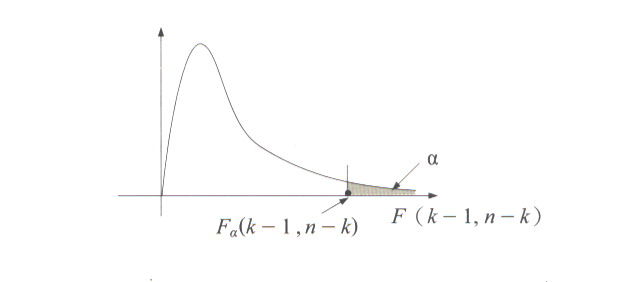 2018/5/23
15
ANOVA表
變異數分析表(其中k為總組數，n為總樣本數)
2018/5/23
16
若將所有觀察值視為同一組樣本，則總平方和 SST之計算公式為
2018/5/23
17
多重比較程序
整體檢定(overall test): 當變異數分析F檢定值達顯著水準，即推翻了平均數全相等的虛無假設，亦即表示至少有兩組平均數之間有顯著差異存在
當整體檢定顯著後必須檢驗哪幾個平均數之間顯著有所不同，即進行多重比較(multiple comparison)來檢驗
多重比較在進行F檢定之前進行，稱為事前比較(priori comparisons)，在獲得顯著的F值之後所進行的多重比較，稱為事後比較(posteriori comparisons)
2018/5/23
18
事後比較
常用的所有成對之比較檢定有：
Fisher’s LSD費雪最小顯著差異 (least significant difference, LSD)
Scheffe‘s多重比較法
Tukey’s多重比較法
Bonferroni’s多重比較法
可用以決定哪些母體平均數間存在差異
2018/5/23
19
費雪 LSD 最小顯著差異
2018/5/23
20
Bonferroni’s 多重比較法
2018/5/23
21
Tukey’s 多重比較法
http://davidmlane.com/hyperstat/sr_table.html
2018/5/23
22
Scheffe‘s 多重比較法
2018/5/23
23
變異數分析範例
檢定三個方法每星期之平均產量是否相等
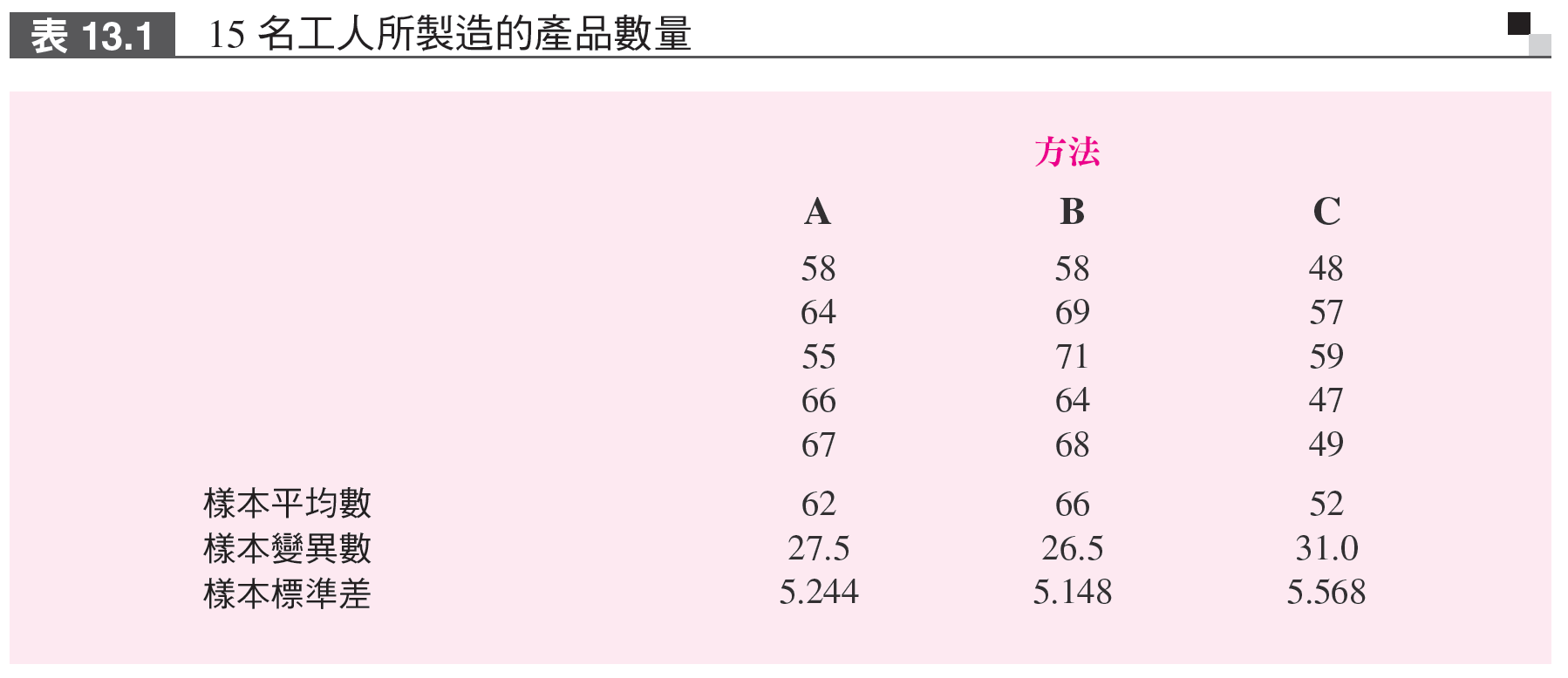 2018/5/23
24
在Chemitech公司的例子中，每個樣本數均為 5。使用表 13.1 的資料，我們可以得到下列結果
2018/5/23
25
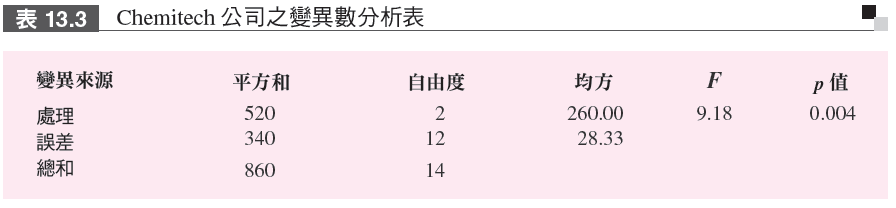 2018/5/23
26
若使用顯著水準 α ＝0.05來進行假設檢定，則檢定統計量的值
其分子自由度為 k－1＝3－1＝2，分母自由度為 n－k＝15－3＝12
p 值法：若 p 值 < α，則拒絕 H0
p 值為 F 分配在檢定統計量 F＝9.18 的右尾區域的面積
2018/5/23
27
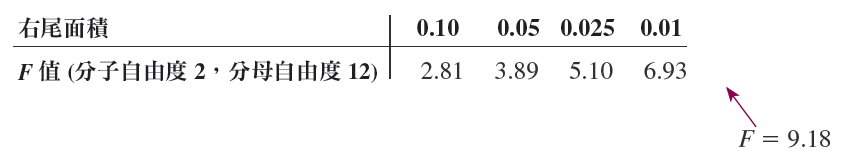 由於 F＝9.18 大於 6.93，因此 F＝9.18的右尾區域會小於 0.01，亦即 p 值小於 0.01。因為 p 值 < α＝0.05，所以拒絕 H0。
此檢定結果為三個母體平均數不全相等。換言之，Chemitech公司三種組裝方式所生產的平均產品數量不全相同
2018/5/23
28
費雪 LSD 程序(實例)
就 Chemitech 公司之例子而言，LSD 之值為當樣本大小均相同時，我們只需計算一個 LSD 值。在此情況下，我們僅需將兩樣本平均數之差異值與 LSD 值進行比較。
2018/5/23
29
檢定假設


檢定統計量


不拒絕H0，方法A與方法B之母體每週平均產量沒有顯著差異
2018/5/23
30
檢定假設


檢定統計量


拒絕H0，方法A與方法C之母體每週平均產量有顯著差異
2018/5/23
31
檢定假設


檢定統計量


拒絕H0，方法B與方法C之母體每週平均產量有顯著差異
2018/5/23
32
C        A        B
           52      62      66

方法C與另外兩種方法的平均產量不同 
B>C, A>C
2018/5/23
33
變異數分析範例
設陽明貨運公司想從甲、乙、丙、丁四家輪胎廠商中選一家廠商採購輪胎，各從四家廠商隨機抽樣10個輪胎做測試，試問此四家廠商輪胎平均壽命是否有顯著差異？(α= 0.05)
2018/5/23
34
檢定假設
H0:  1=2=3= 4
H1: 不是所有母體平均都相等
2018/5/23
35
組間平方和
2018/5/23
36
組內平方和
檢定統計量的值
其分子自由度為 k－1＝4－1＝3，分母自由度為 n－k＝40－4＝36
2018/5/23
37
ANOVA表
2018/5/23
38
決策法則
p 值法：若 p 值 < α=0.05，則拒絕 H0
臨界值法：
若 F > Fα(k-1, n-k)= F0.05(3, 36)= 2.87，則拒絕 H0
由於 F＝3.49 大於 2.87，因此拒絕 H0。
此檢定結果為四家廠商輪胎平均壽命不全相等。換言之，此四家廠商輪胎平均壽命有顯著差異
2018/5/23
39
變異數分析R範例
> tire<-read.csv("c:/RData/tire.csv", header=T)
> tire
   brand life
1      A   85
2      A   83
3      A   75
4      A   92
5      A   83
6      A   82
7      A   80
8      A   78
9      A   84
10     A   84
11     B   76
12     B   88
13     B   74
14     B   79
15     B   86
16     B   89
17     B   95
18     B   88
19     B   84
20     B   90
21     C   85
22     C   82
23     C   77
24     C   84
25     C   66
26     C   81
27     C   79
28     C   76
29     C   78
30     C   83
31     D   83
32     D   91
33     D   92
34     D   88
35     D   85
36     D   84
37     D   75
38     D   89
39     D   93
40     D   87
2018/5/23
40
變異數分析R範例
> attach(tire)
The following objects are masked from tire (pos = 3):

    brand, life

> str(tire)
'data.frame':	40 obs. of  2 variables:
 $ brand: Factor w/ 4 levels "A","B","C","D": 1 1 1 1 1 1 1 1 1 1 ...
 $ life : int  85 83 75 92 83 82 80 78 84 84 ...
> detach(tire)
Compactly Display the Structure of an Arbitrary R Object
簡潔地顯示任意R物件的結構
2018/5/23
41
變異數分析R範例
> tire1<-read.csv("c:/RData/tire_1.csv", header=T)
> str(tire1)
'data.frame':	40 obs. of  2 variables:
 $ brand: int  1 1 1 1 1 1 1 1 1 1 ...
 $ life : int  85 83 75 92 83 82 80 78 84 84 ...
> tire1$brand1<-as.factor(tire1$brand1)
> str(tire1)
'data.frame':	40 obs. of  2 variables:
 $ brand1: Factor w/ 4 levels "1","2","3","4": 1 1 1 1 1 1 1 1 1 1 ...
 $ life : int  85 83 75 92 83 82 80 78 84 84 ...
廠牌是數字
需將廠牌設定成因子
廠牌是因子
變異數分析R範例
> tire<-read.csv("c:/RData/tire.csv", header=T)
> attach(tire)
> table(brand)
  brand
  A   B   C  D 
  10 10 10 10
2018/5/23
43
變異數分析R範例
Apply a function to each cell of a ragged array, that is to each (non-empty) group of values given by a unique combination of the levels of certain factors.
> tapply(life, brand, summary)
$A
   Min. 1st Qu.  Median    Mean 3rd Qu.    Max. 
   75.0    80.5       83.0       82.6    84.0      92.0 

$B
   Min. 1st Qu.  Median    Mean 3rd Qu.    Max. 
  74.00   80.25   87.00     84.90   88.75    95.00 

$C
   Min. 1st Qu.  Median    Mean 3rd Qu.    Max. 
  66.00   77.25   80.00     79.10   82.75    85.00 

$D
   Min. 1st Qu.  Median    Mean 3rd Qu.    Max. 
  75.00   84.25   87.50     86.70   90.50     93.00
2018/5/23
44
變異數分析R範例
> tapply(life, brand, sd)
        A              B             C             D 
4.526465 6.657494 5.506562 5.313505
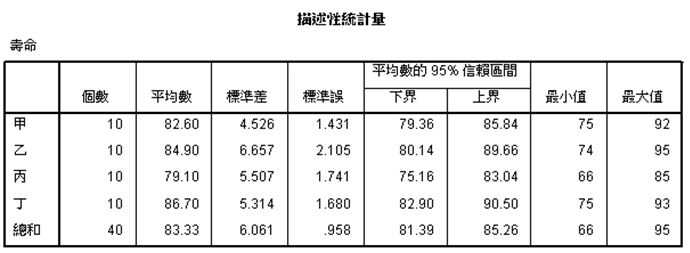 分組的盒子圖
boxplot(life~brand, main="tire life by brand",
         xlab=“brand”, ylab=“life”,  col=terrain.colors(4))
分組的盒子圖
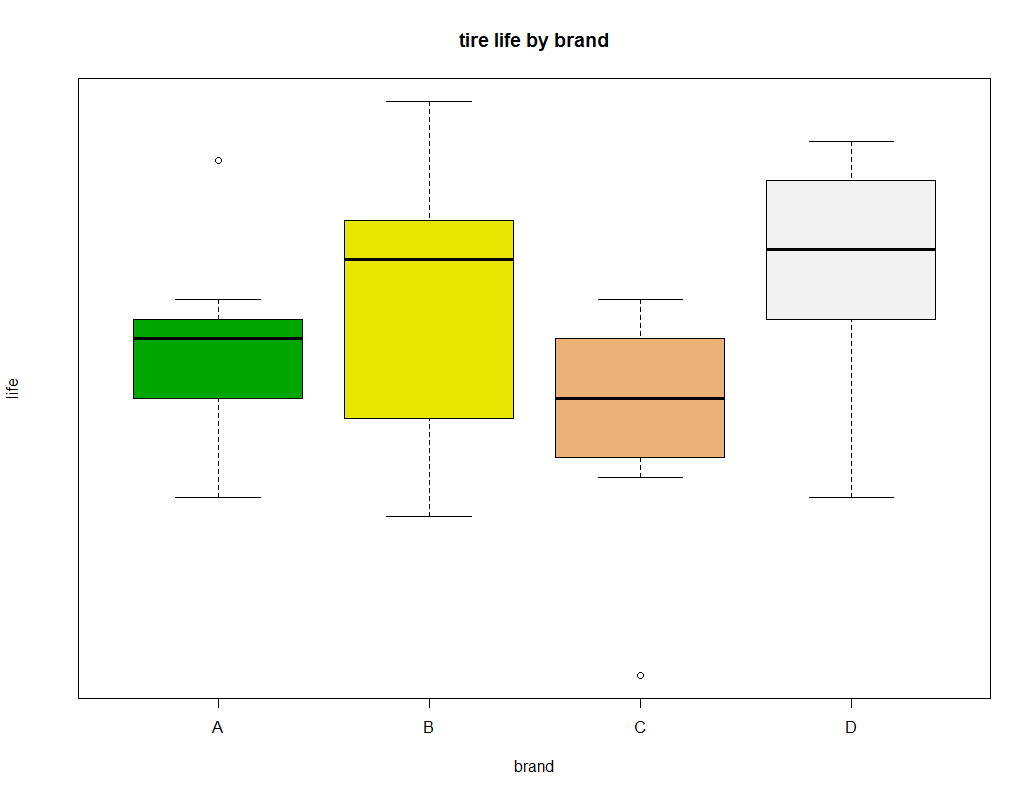 2018/5/23
47
變異數分析R範例
> fit <- aov(life ~ brand, data=tire)
> fit
Call:
   aov(formula = life ~ brand, data = tire)

Terms:
                               brand   Residuals
Sum of Squares   322.475  1110.300
Deg. of Freedom        3          36

Residual standard error: 5.553527
Estimated effects may be unbalanced
2018/5/23
48
變異數分析R範例
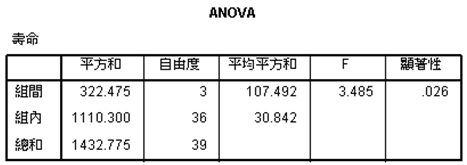 > anova(fit)
Analysis of Variance Table

Response: life
                 Df   Sum Sq  Mean Sq     F value    Pr(>F)  
brand         3     322.48     107.492    3.4853   0.02553 *
Residuals 36   1110.30       30.842                  
---
Signif. codes:  0 ‘***’ 0.001 ‘**’ 0.01 ‘*’ 0.05 ‘.’ 0.1 ‘ ’ 1
經ANOVA 檢定F值為3.485， p-value = 0.02553<0.05，已達顯著水準，故應拒絕H0
即四家廠商輪胎平均壽命不全相等
2018/5/23
49
變異數分析R範例
Fitting Linear Models
> model <- lm(life ~ brand, data=tire)
> model

Call:
lm(formula = life ~ brand, data = tire)

Coefficients:
(Intercept)       brandB       brandC       brandD  
       82.6             2.3             -3.5             4.1
2018/5/23
50
變異數分析R範例
> anova(model)
Analysis of Variance Table

Response: life
                 Df   Sum Sq  Mean Sq     F value    Pr(>F)  
brand         3     322.48     107.492    3.4853   0.02553 *
Residuals 36   1110.30       30.842                  
---
Signif. codes:  0 ‘***’ 0.001 ‘**’ 0.01 ‘*’ 0.05 ‘.’ 0.1 ‘ ’ 1
經ANOVA 檢定F值為3.485， p-value = 0.02553<0.05，已達顯著水準，故應拒絕H0
即四家廠商輪胎平均壽命不全相等
2018/5/23
51
費雪 LSD 程序(實例)
> install.packages("agricolae")
> library(agricolae)
> fit<-aov(life ~ brand, data=tire)
> out <- LSD.test(fit,"brand", p.adj="none")
> out
$statistics
    Mean       CV         MSerror      LSD
  83.325  6.664899  30.84167  5.037001

$parameters
  Df  ntr   t.value     alpha             test        name.t
  36   4  2.028094   0.05       Fisher-LSD    brand
LSD <- qt(1-0.025, 40-4)*sqrt(30.84617*(1/10+1/10))=5.037001
t0.025,36=2.0208094
2018/5/23
52
費雪 LSD 程序(實例)
$means
     life       std        r      LCL       UCL    Min Max
A 82.6 4.526465 10 79.0383 86.1617  75    92
B 84.9 6.657494 10 81.3383 88.4617  74    95
C 79.1 5.506562 10 75.5383 82.6617  66    85
D 86.7 5.313505 10 83.1383 90.2617  75    93

$comparison
NULL

$groups
    trt   means  M
1   D    86.7     a
2   B    84.9     a
3   A     82.6    ab
4   C    79.1     b
2018/5/23
53
費雪 LSD 程序(實例)
D(丁)     B(乙)      A(甲)     C(丙)
            86.7      84.9       82.6       79.1
                                                                      
Fisher LSD方法之檢定結果認為廠商為B(乙)與C(丙)之輪胎平均壽命呈現顯著差異，廠商為D(丁)與C(丙) 之輪胎平均壽命呈現顯著差異
乙>丙, 丁>丙
2018/5/23
54
Scheffe‘s多重比較法
> install.packages("agricolae")
> library(agricolae)
> fit<-aov(life ~ brand, data=tire)
> comparison <- scheffe.test(fit,"brand", group=TRUE, console=TRUE, main="Life of tire with different brand")
$statistics
    Mean       CV       MSerror     CriticalDifference
  83.325 6.664899 30.84167           7.282873

$parameters
  Df ntr        F        Scheffe alpha      test    name.t
  36   4 2.866266 2.93237  0.05   Scheffe  brand
diff <- sqrt((4-1)*qf(1-0.05, 4-1, 40-4)*30.84617*(1/10+1/10))=7.282873
2018/5/23
55
Scheffe‘s多重比較法
$means
     life      std         r Min Max
A 82.6 4.526465 10  75  92
B 84.9 6.657494 10  74  95
C 79.1 5.506562 10  66  85
D 86.7 5.313505 10  75  93

$comparison
NULL

$groups
     trt means  M
1   D    86.7    a
2   B    84.9   ab
3   A    82.6   ab
4   C    79.1    b
2018/5/23
56
Scheffe‘s多重比較法
D(丁)     B(乙)      A(甲)     C(丙)
            86.7      84.9       82.6       79.1
                                                                      
Scheffe方法之檢定結果認為廠商為C(丙)與D(丁)之輪胎平均壽命呈現顯著差異
丁>丙
付出最多的人，也是收穫最多的人
~共勉之~